Dealing with the expansion of development into Areas that are prone to fire
Deanna Smith, Idaho Smart Growth
Jaap Vos, University of Idaho
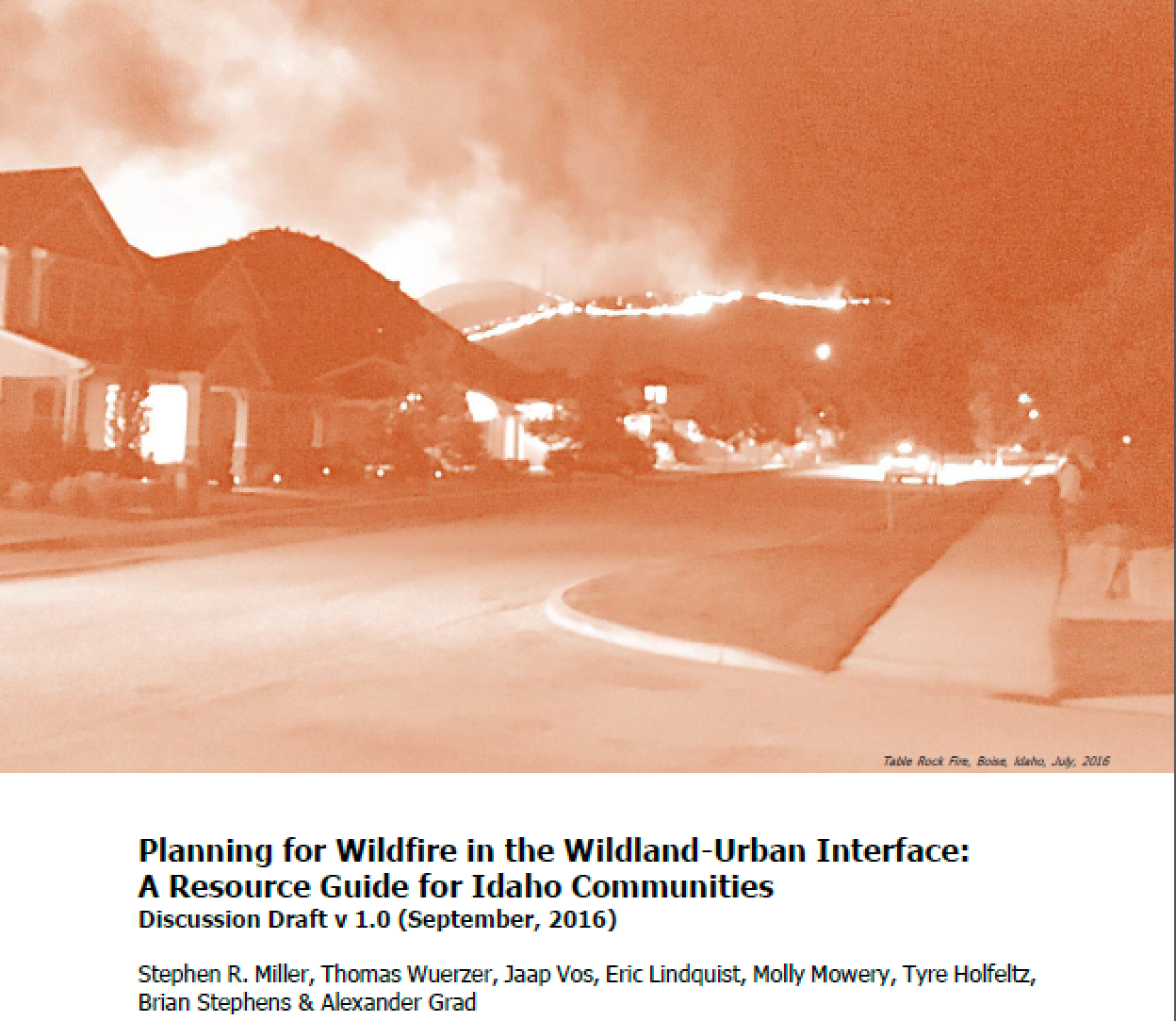 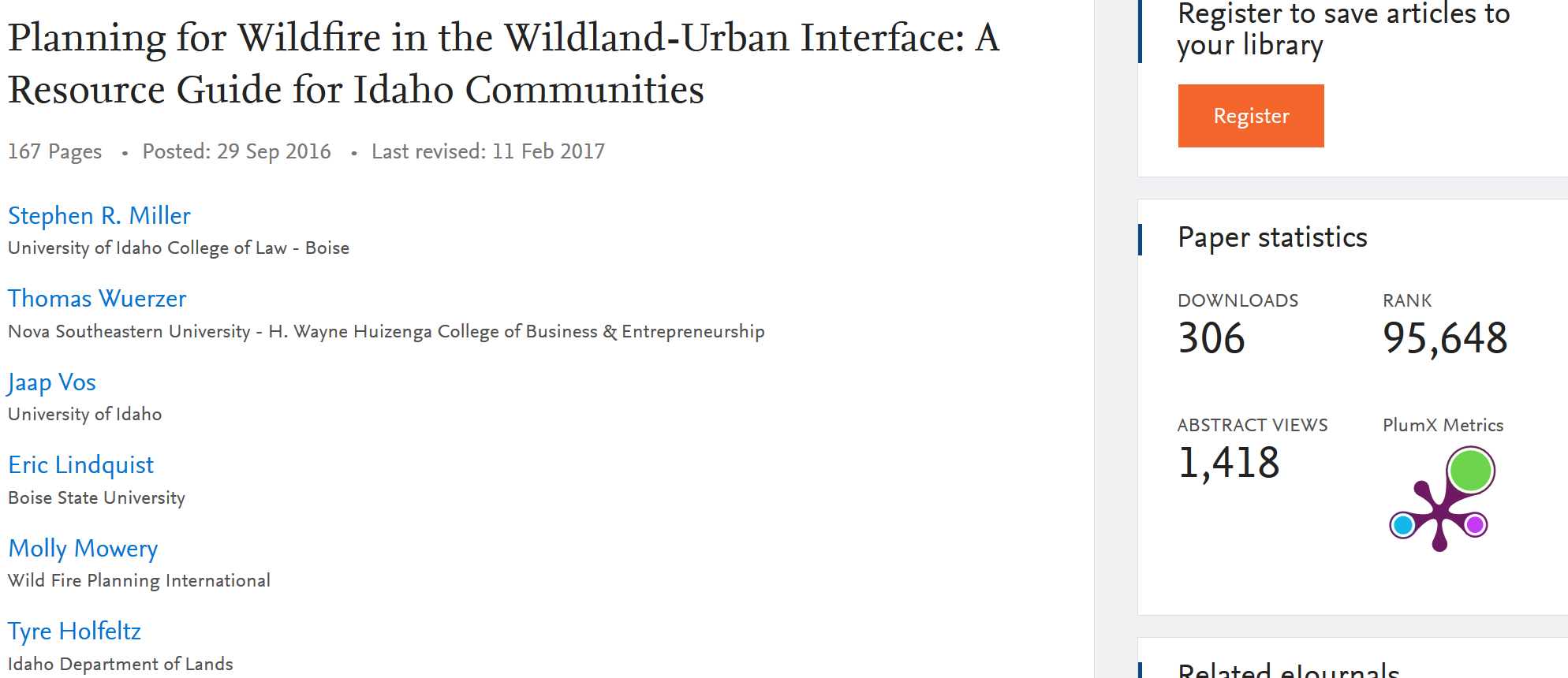 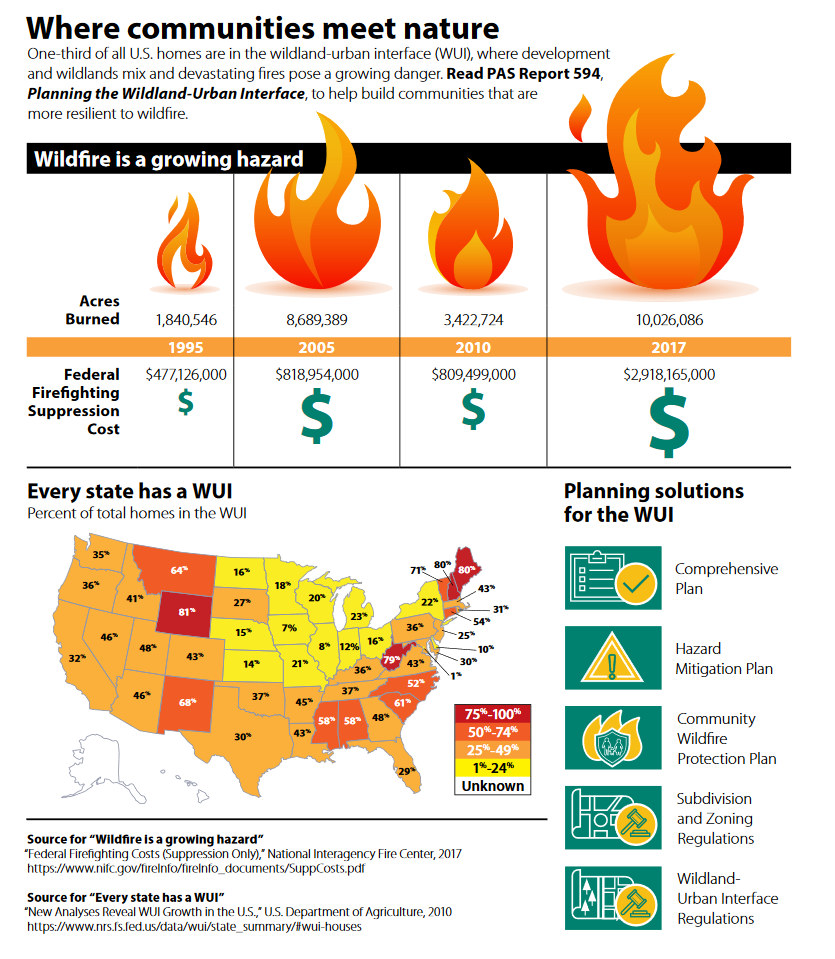 Main Goal:
Broaden the understanding of wildfire, especially at the urban side.
Why?
New development currently leads to increased fire risk and increased costs of suppression, if we do new development “right”, we can decrease risk and costs.
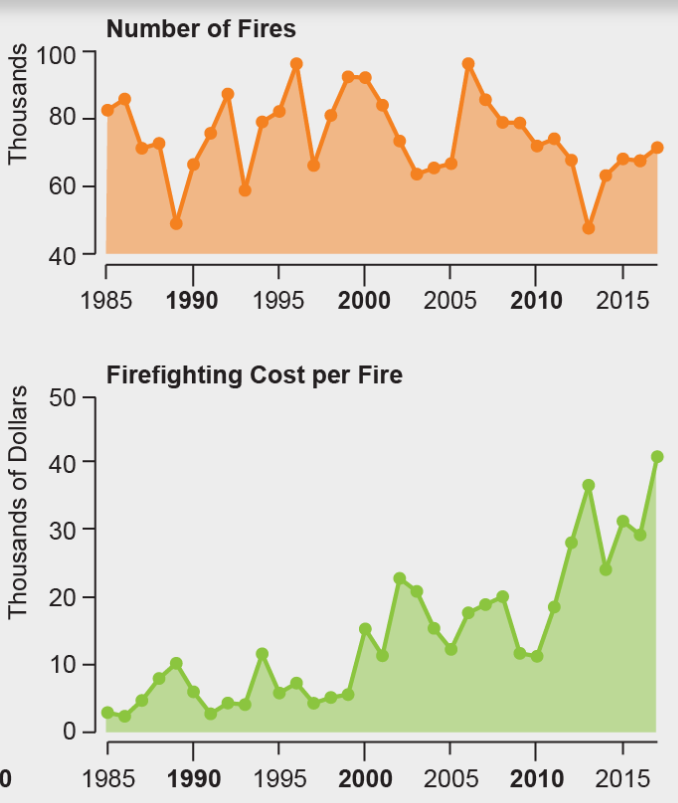 CWPP
Wide variety of stakeholders
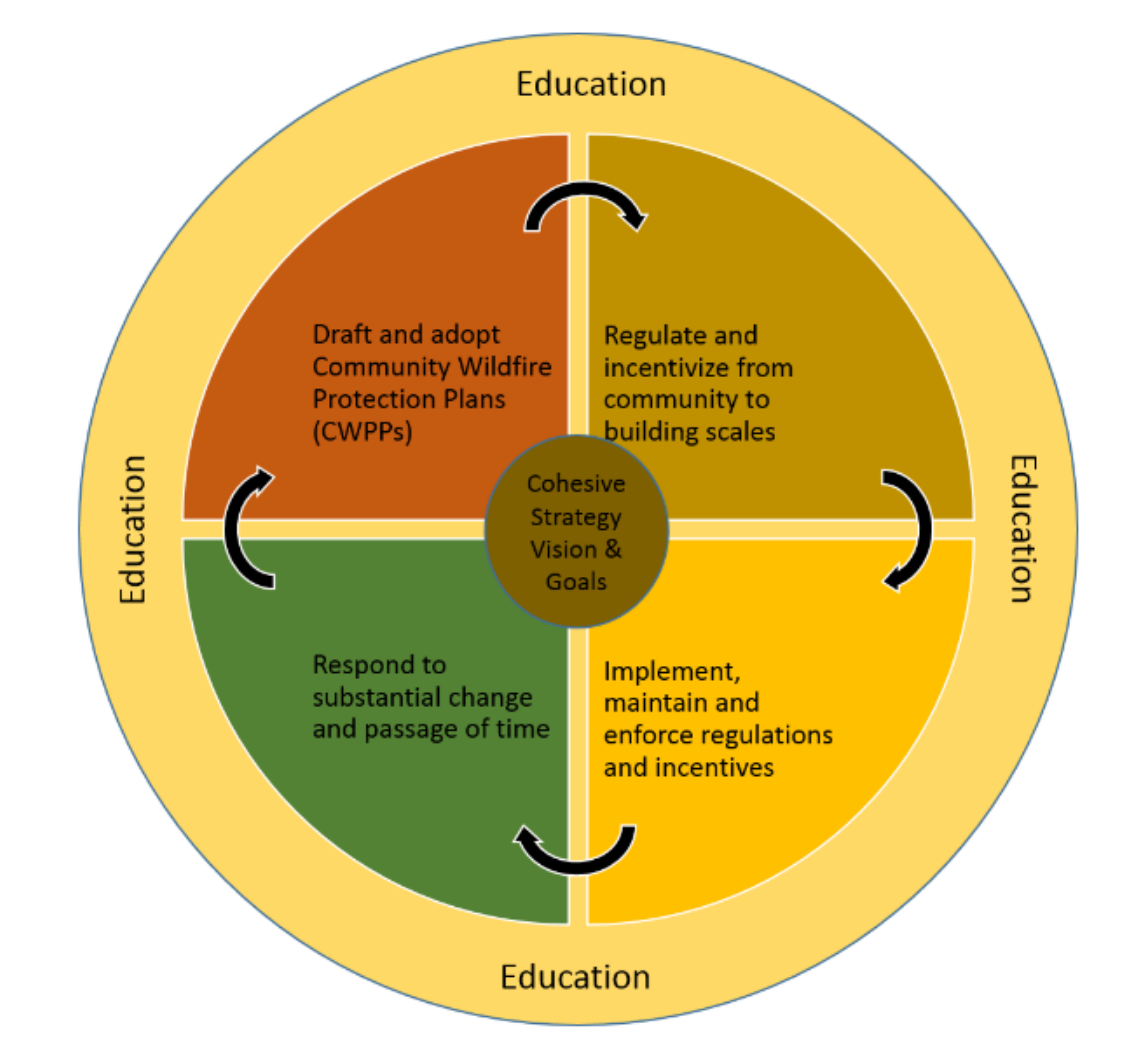 Comprehensive Plan
Building Code
Zoning Ordinance
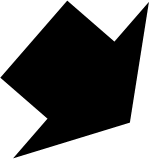 Everybody
Federal and State agencies
Scientists
Specific Stakeholders
Fire Community
Insurance Community
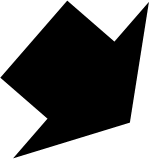 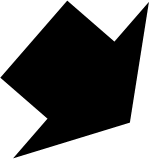 Code Enforcement
P&Z Commission
City Council
HOA
Residents/Landowners
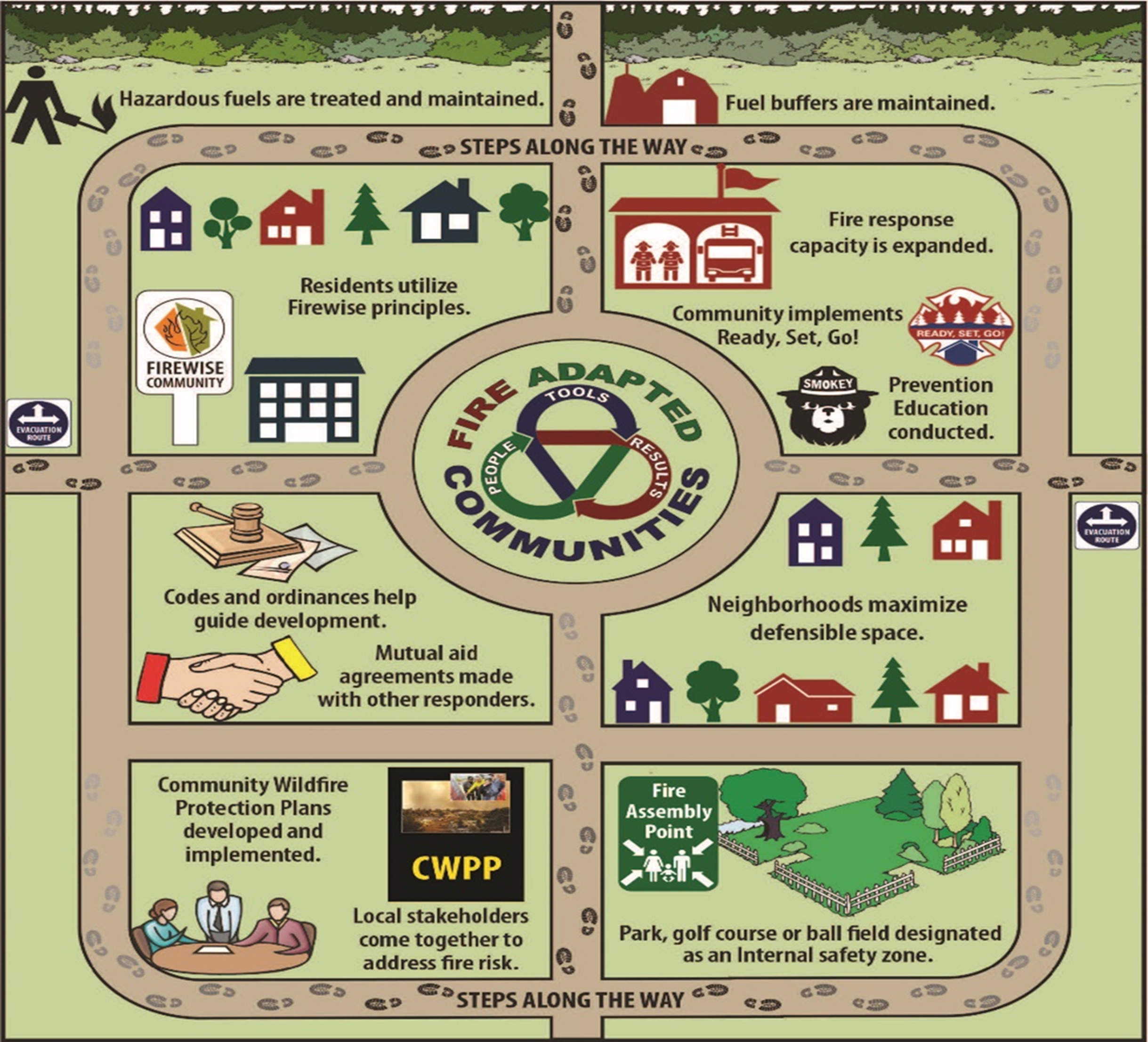 Approach:
Four regional workshops
Six fishbowls
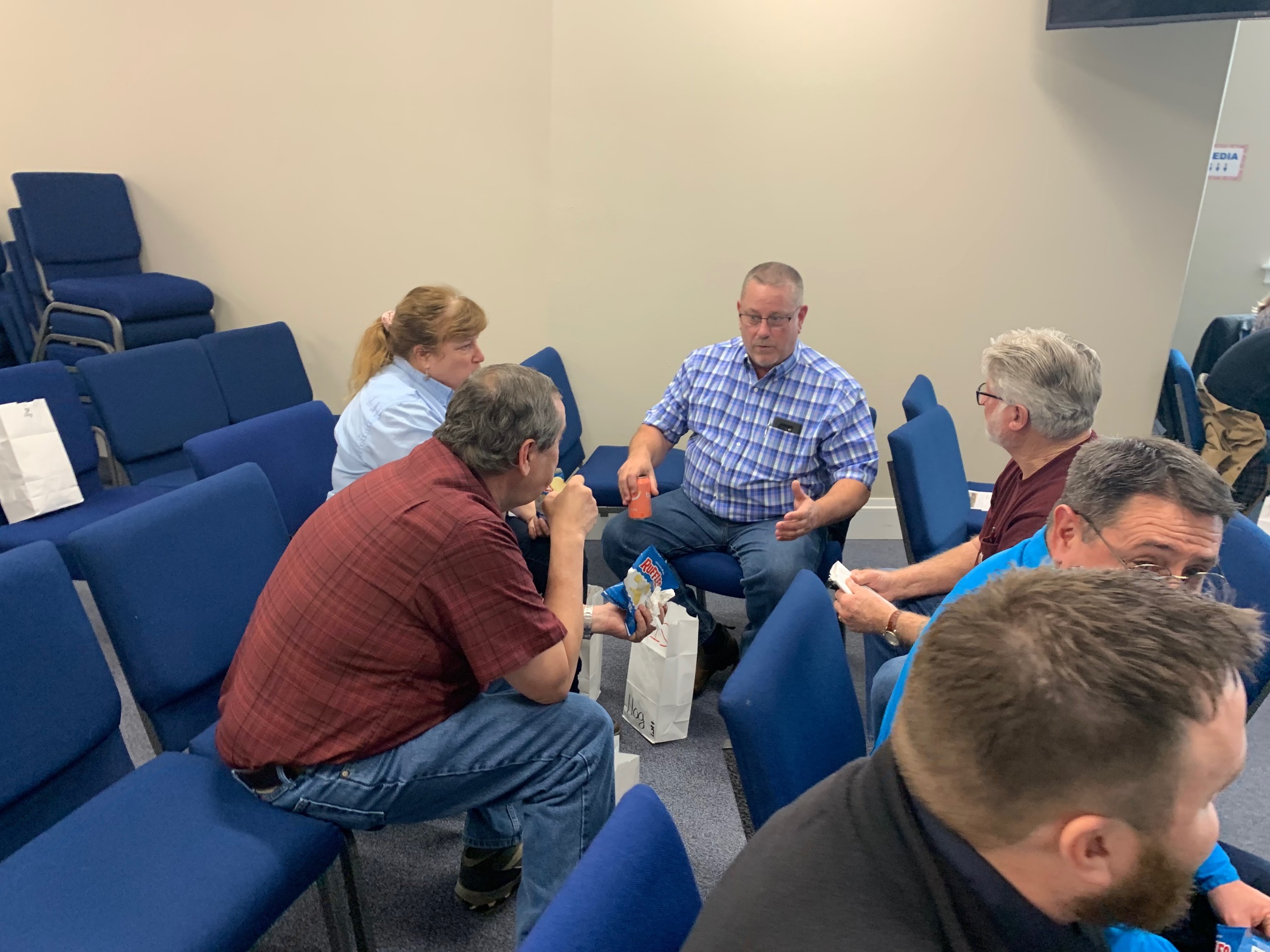 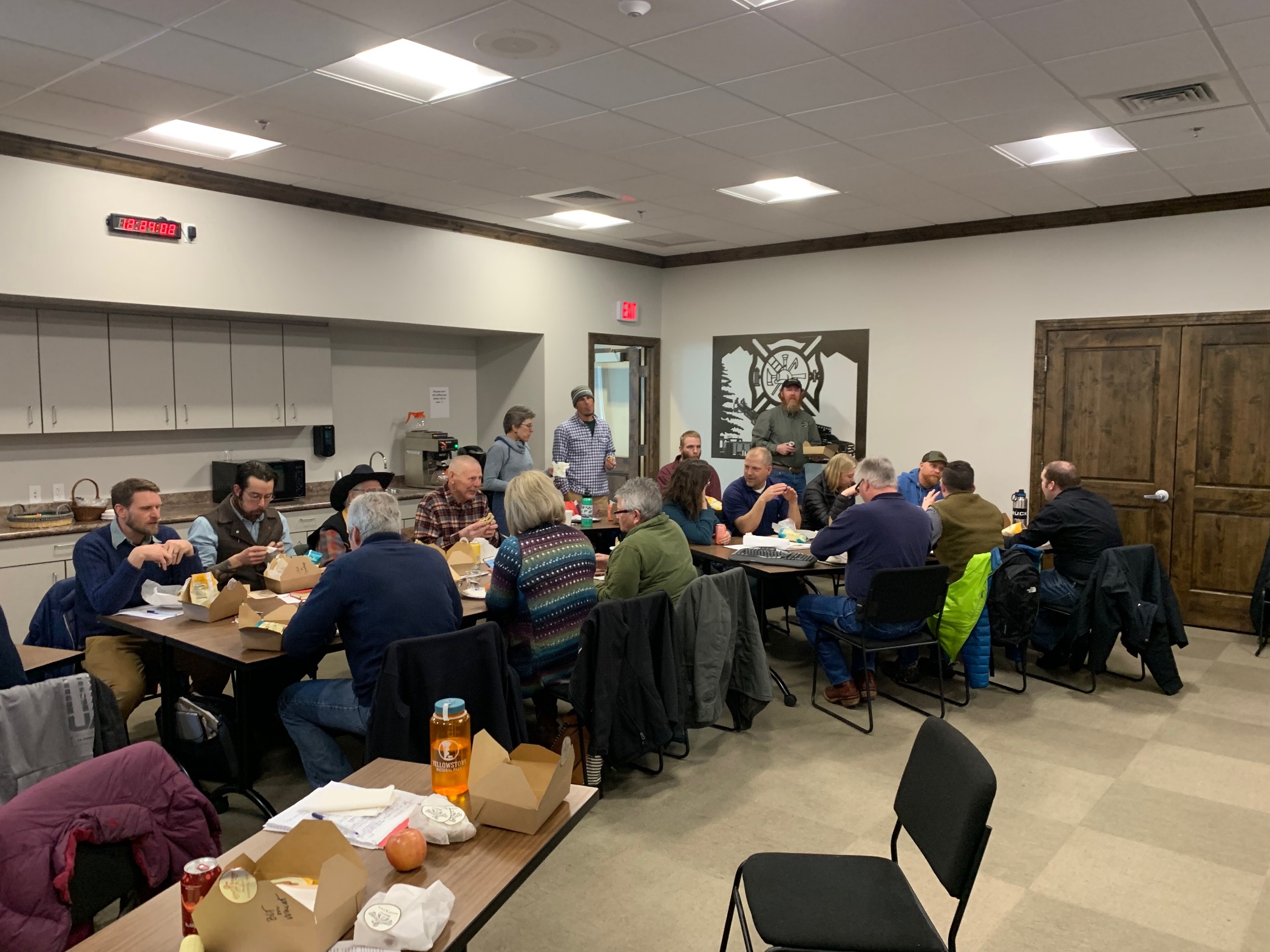 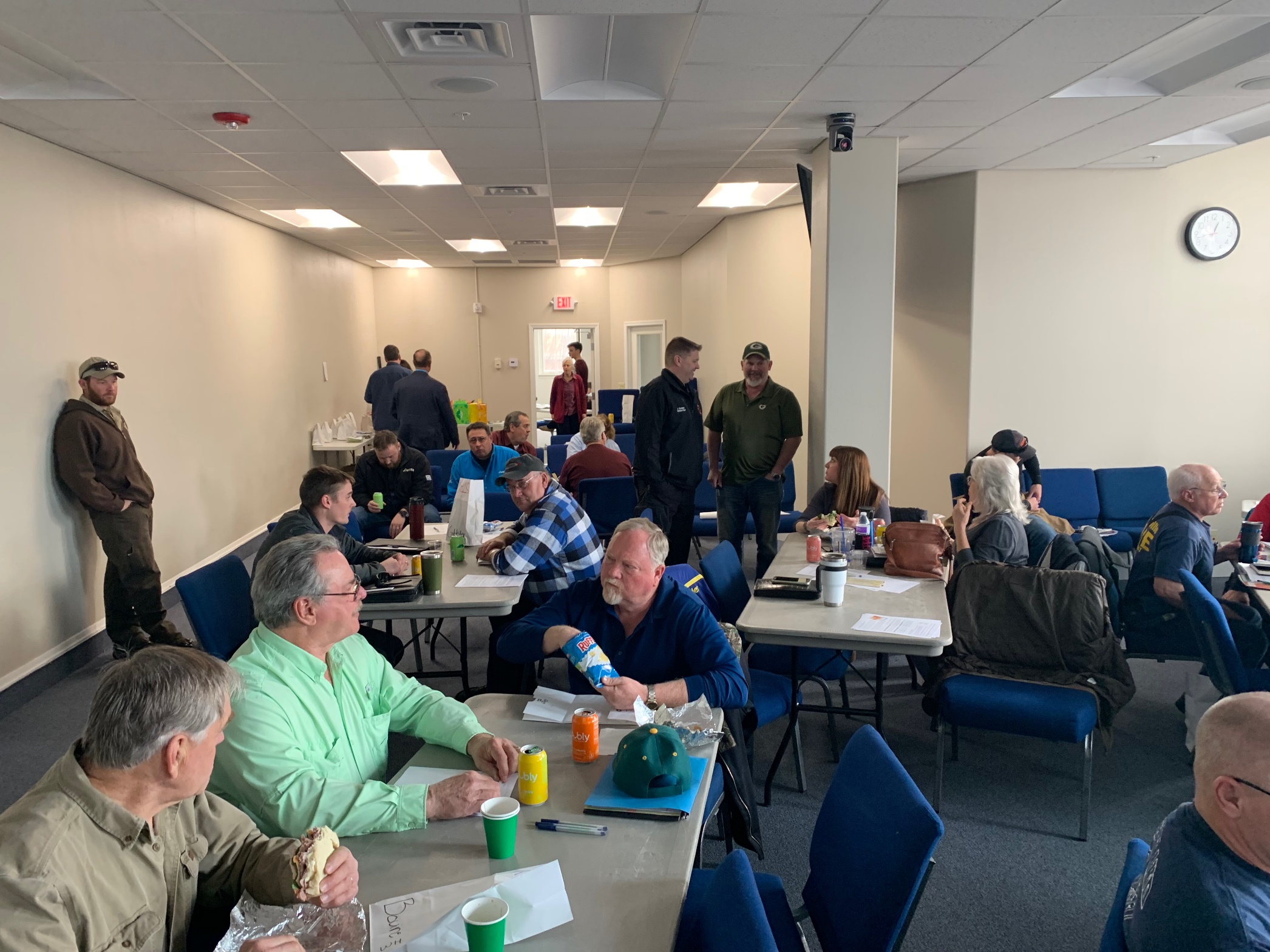 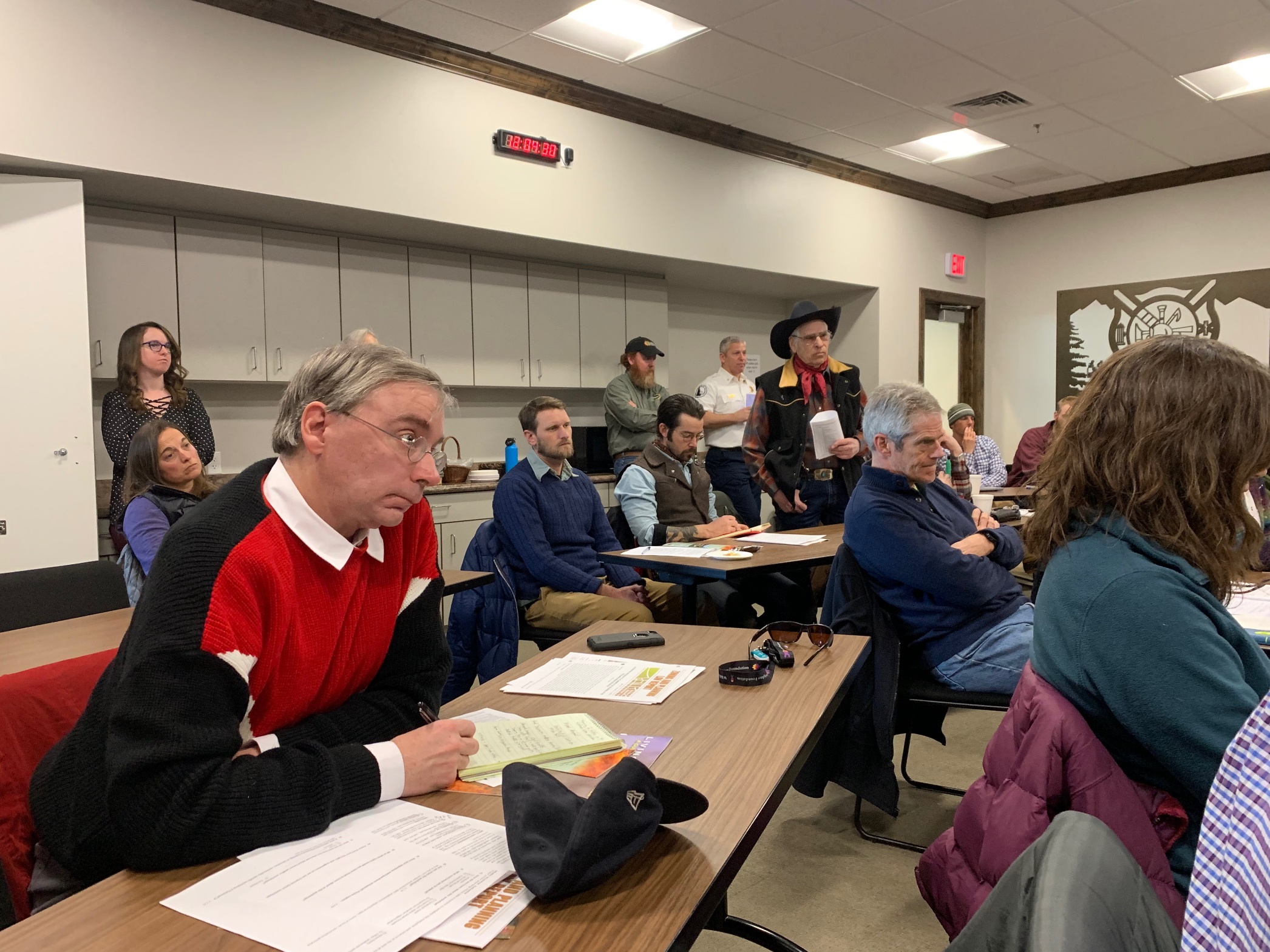 Fishbowls:
Owyhee County, Confirmed for May 14
Teton County
White Bird
Wilderness Lake Ranch Subdivision
Pocatello
Soda Springs